PROJECT STAKEHOLDER MAP TEMPLATE
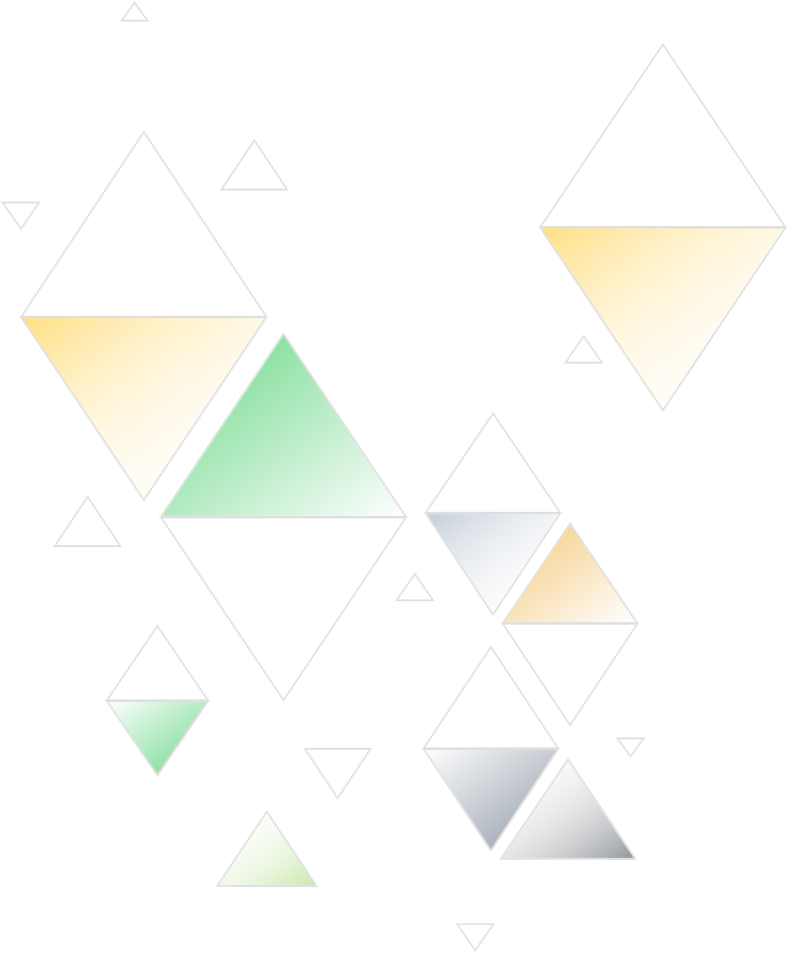 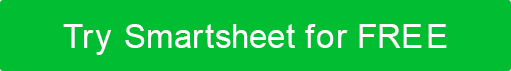 PROJECT NAME
PROJECT STAKEHOLDER MAP TEMPLATE
PROJECT
STAKEHOLDER
MAP
XX
XX
HIGH POWER, HIGH INTEREST
HIGH POWER, LOW INTEREST
XX
XX
POWER
PROJECT
STAKEHOLDER
MAP
Using the tools on Slide 3 of this document, fill in each of the project stakeholder icons with the initials/name/title of the individual. Place each icon in its relevant map quadrant.
LOW INTEREST, LOW POWER
HIGH INTEREST, LOW POWER
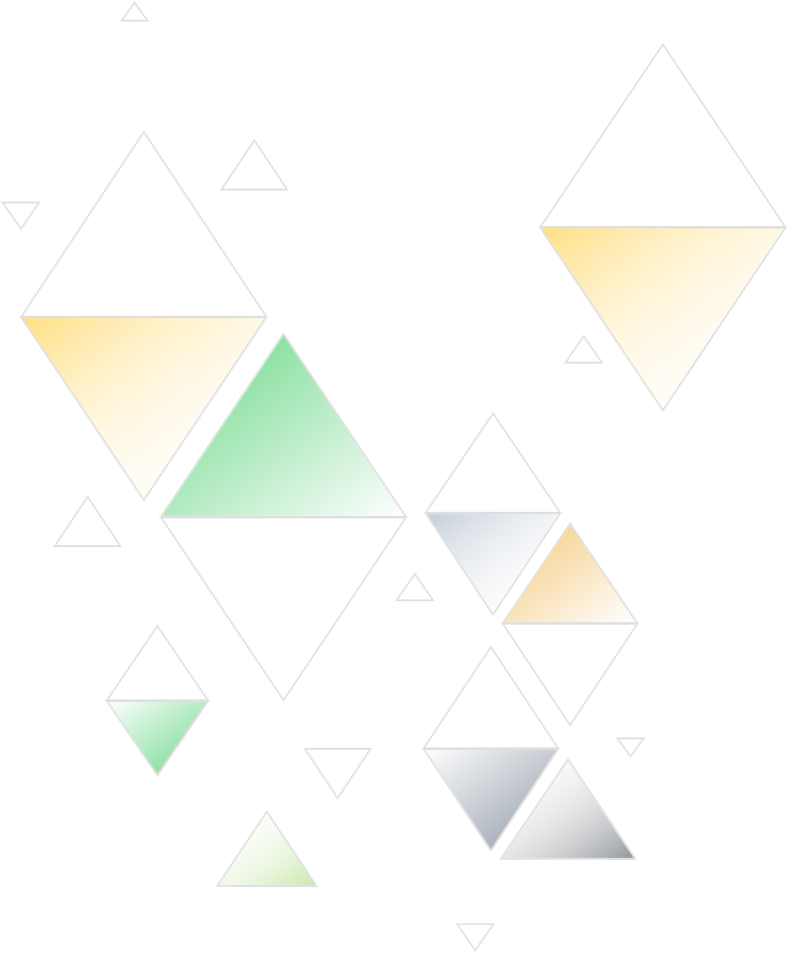 INTEREST
PROJECT REPORT
PROJECT STAKEHOLDER MAP
PROJECT STAKEHOLDERS
XX
XX
XX
XX
XX
XX
XX
XX
XX
XX
XX
XX
XX
XX
XX
XX
XX
XX